CSEP2 initial experiment planning
William Savran, Phil Maechling and Max Werner
08/01/2018
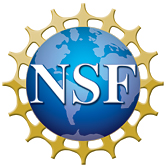 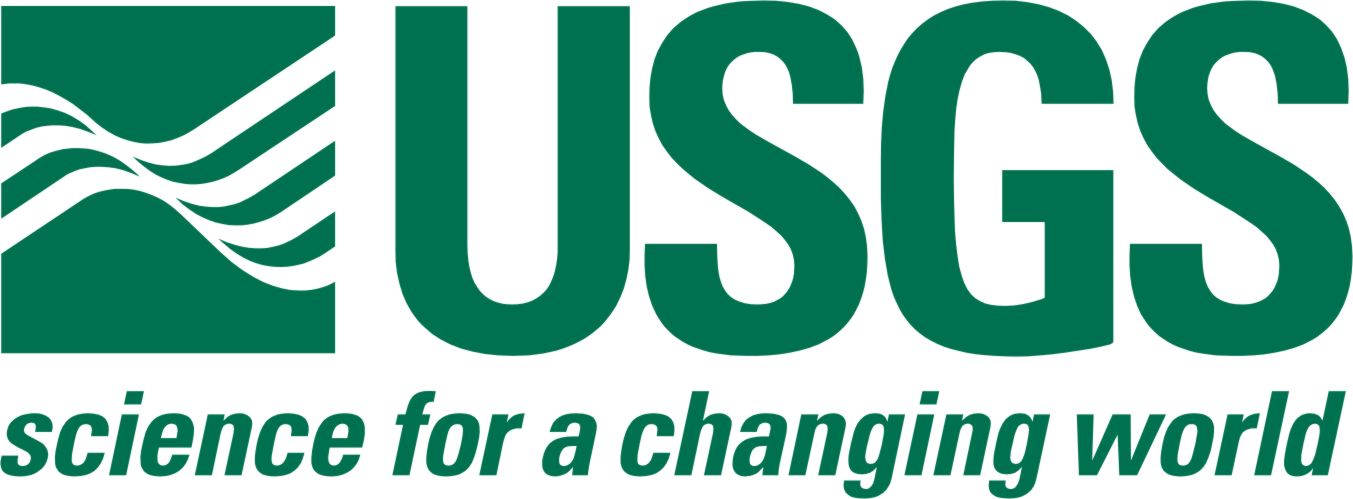 Call Agenda	(maximum 2 hours)
Brief introductions

Objectives
CSEP2 principles
Plans for CSEP2 experiments
Discussion
Objectives
Present roadmap for CSEP2 developments based on community inputs.
Share proposal for initial CSEP2 experiments that encompass expected needs for CSEP2.
Solicit feedback and identify working groups to define inputs for specific experiments (handled during working group calls or via e-mail).
Collaboratory for the Study of Earthquake Predictability
(from Jordan et al., 2011)
CSEP contains the following components:
Testing regions: natural laboratories comprising active fault systems with adequate, authoritative data sources for conducting prediction experiments.
Community standards: rules for the registration and evaluation of scientific prediction experiments.








Testing centers: facilities with validated procedures for conducting and evaluating prediction experiments.
Communication protocols: procedures for conveying scientific results and their significance to the scientific community, government agencies responsible for civil protection, and the general public.
Guiding Principles of CSEP
CSEP2 developments will uphold the principals of CSEP1.
Transparency

Comparability



Reproducibility

Controlled Environment
Developer time will be prioritized to maximize science over software developments. In other words, software infrastructure developments will not inhibit advancement of science. 
In order to honor our funding sources and maintain international collaborations, we will not encourage a shared-developer model between testing centers. However, we will strive to maintain system interoperability between testing centers. This approach has proven successful in numerous large-scale open source projects and leads to best-practices.
CSEP2.0 Design Concepts
CSEP2 infrastructure will be designed around the concept of forecasting experiments. 
Experiments are a scientific procedure undertaken to make a discovery, test a hypothesis, or demonstrate a known fact.
Forecasting experiments can be either prospective or retrospective.
Experiments are defined by the scientific community and will run within CSEP testing centers to uphold the principles of CSEP.
Experiments will be prioritized based on their scientific merit and societal value.
Eventually, individuals could design and conduct their own forecasting experiments; however, their results would not be represented within the official CSEP data repository.
CSEP2.0 Software Principles
Support for models that run within Linux environment written in arbitrary computing languages
Must retrieve catalogs from external data sources (e.g., ComCat)
Controlled environment guaranteed by using virtual environments (e.g., containers)
Experiments will be represented as DAGs to ensure reproducibility and generality of CSEP experiments
Official CSEP experiment results will be managed in a controlled data repository
Eventual support for accepting external forecasts. Need to determine how to uphold CSEP principles
Design should accommodate existing codes to prevent duplicated developments (e.g., routines for working with fault-based forecasts)
CSEP2 Short-term Roadmap
Start CSEP2.0 developments using experiments that cover the expected basic operations of CSEP2 and can be implemented immediately. 
Priorities are to test UCERF3 and candidate USGS aftershock forecasting models.
By end of year (2018) we will have CSEP2 experiments running to address useful scientific questions.
Initial models to consider in CSEP2
U3ETAS
U3ETAS-NoFaults
FastETAS
Reasenberg & Jones

Considerations were based on community responses (Powell Center and questionnaire)
Must consider the comparability of these forecasts
Designing Experiments
From a software perspective, all experiments are similar. The differences arise from scientific choices made during experiment design.
Experiments Require:
Responsible Scientist(s)
Hypothesis/Scientific Question
Type (Retrospective or Prospective)
Forecasts
Experiment schedule
Spatial region



Forecast horizon
Input data
Expected outputs
Testing data source (could be simulation e.g., RSQSim or UCERF3-TI)
Evaluations methods
Designing CSEP2 Experiments
Need input from scientific community defining specifics of CSEP2 experiments. 

Identify two valuable questions to address by end of year 2018
Identify working group members
(Offline) Drafting experiment specifics to present at CSEP workshop @ SCEC annual meeting

Proposed Questions for discussion:
Does including faults provide additional value for UCERF3-ETAS forecasts? If so, in which situations are including faults necessary (quiet periods vs. active periods, proximity to faults, etc.)?
Is forecasting skill correlated with model complexity for short-term forecasts? In other words, do more complex models such as UCERF3-ETAS produce more skillful forecasts during large California earthquake sequences than simple models like FastETAS?